Иммунизация акул для разработки биопрепаратов
Колесников Илья АлександровичГБОУ Школа №1505
Биология и экология серых кошачьих акул
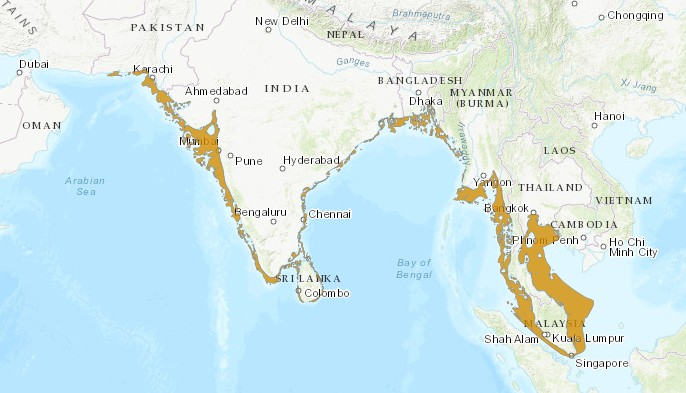 Распространение серых кошачьих акул по данным МСОП
Биология и экология серых кошачьих акул
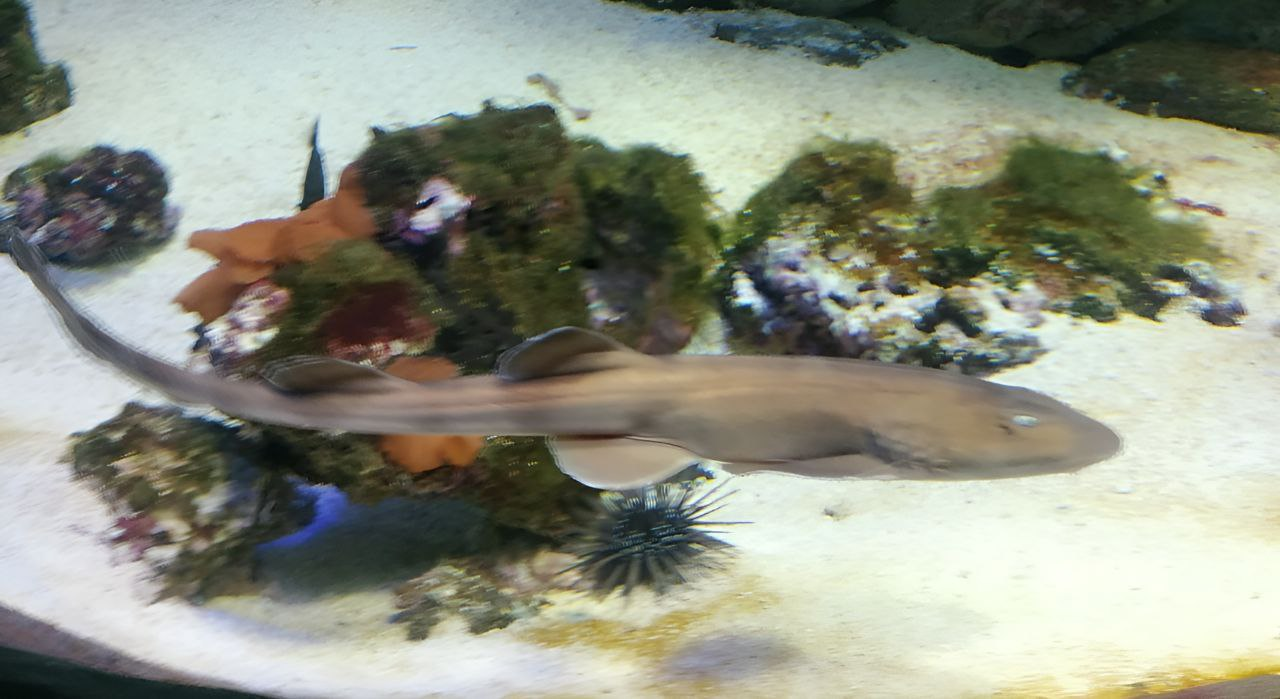 Особь серой кошачьей акулы
Биология и экология серых кошачьих акул
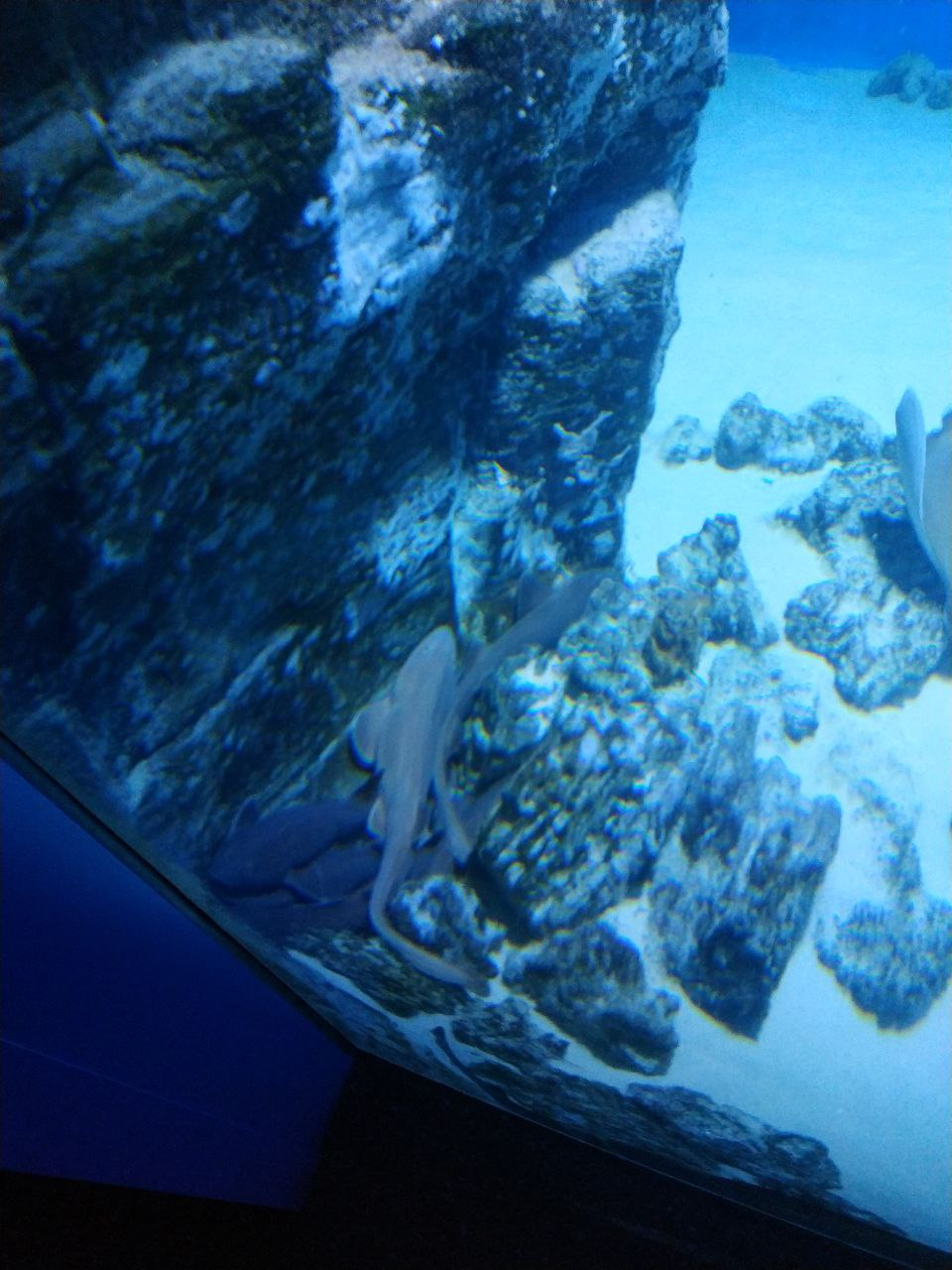 Времяпрепровождение серых кошачьих акул в “Москвариуме”
Биология и экология серых кошачьих акул
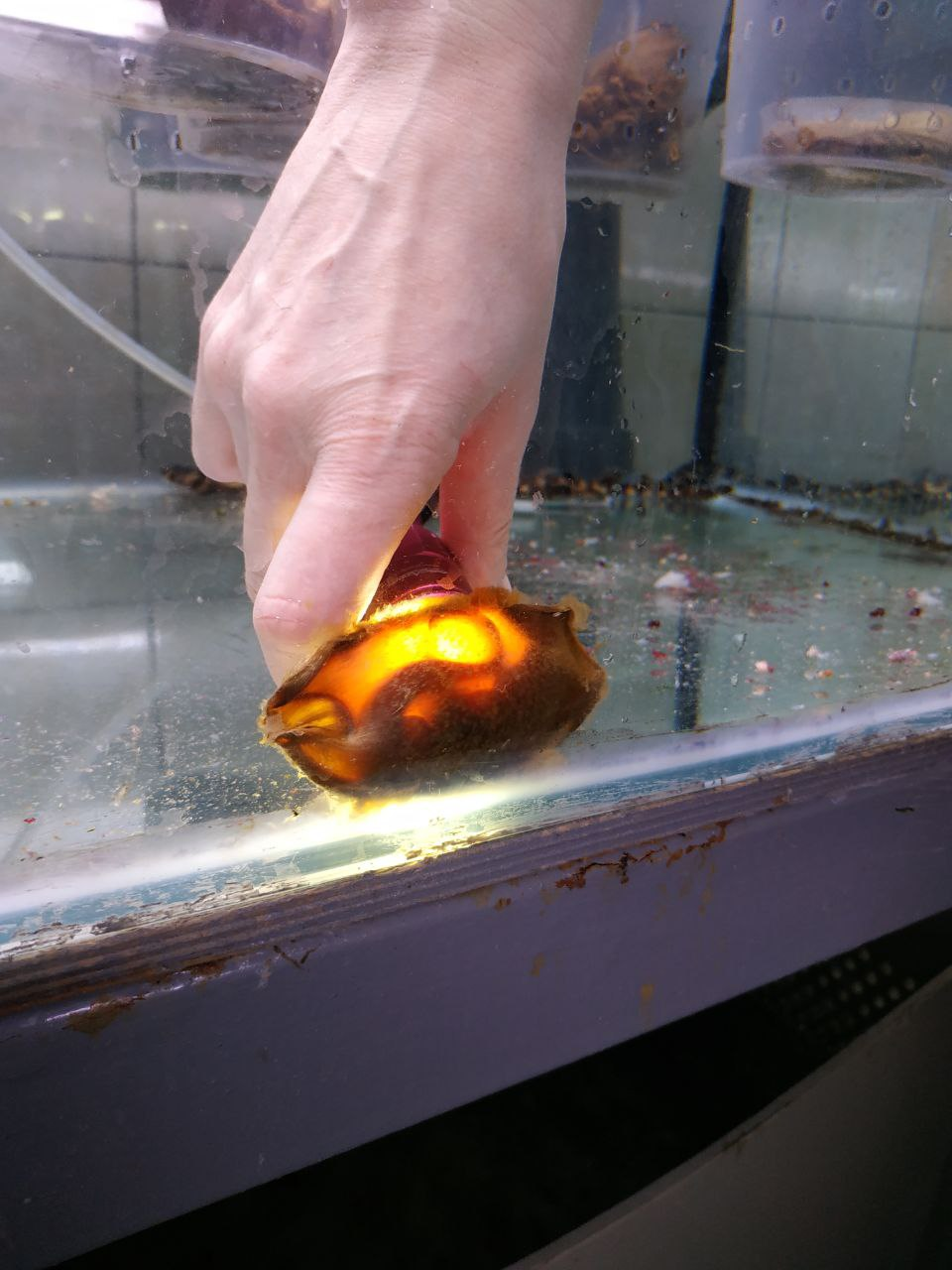 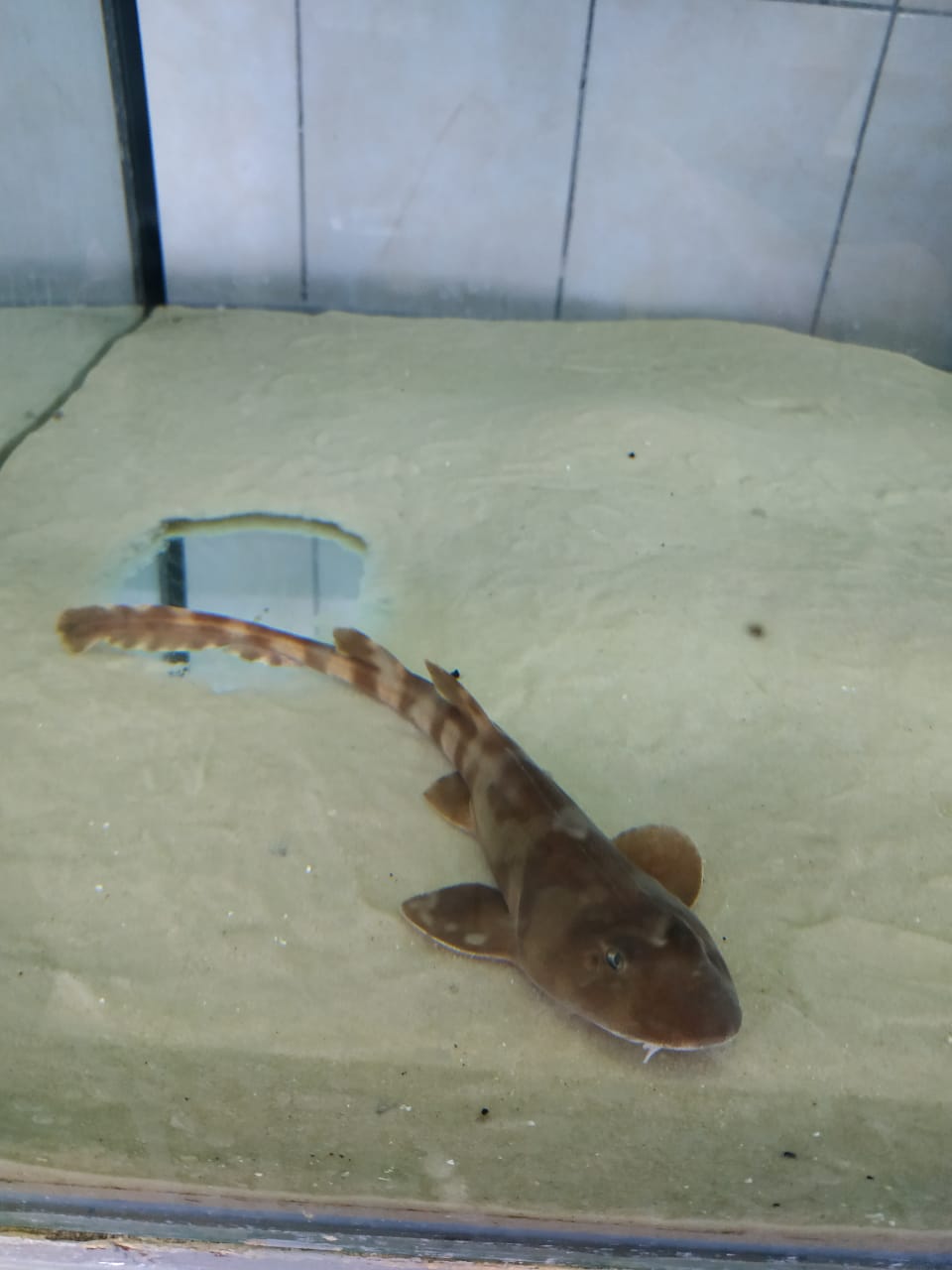 Молодая серая кошачья акула
Просвеченное яйцо серой кошачьей акулы с эмбрионом
Серая кошачья акула во время исследования
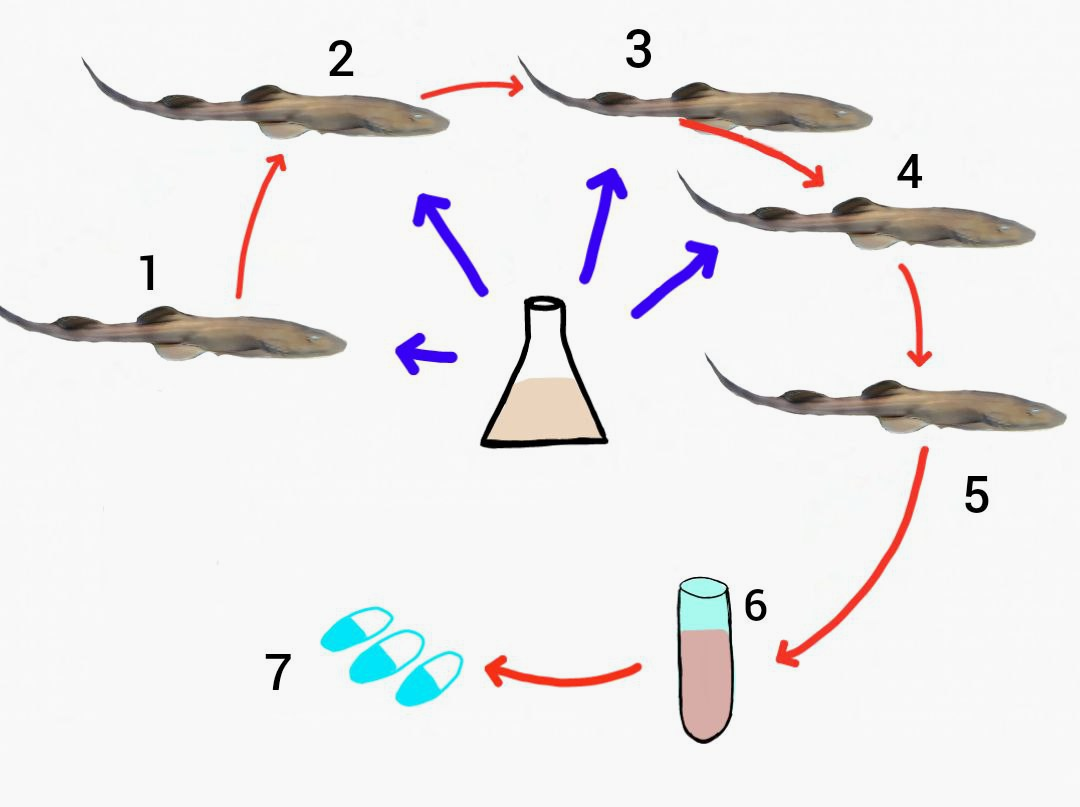 Схематичный процесс иммунизации и создания биопрепарата.
Серая кошачья акула во время исследования
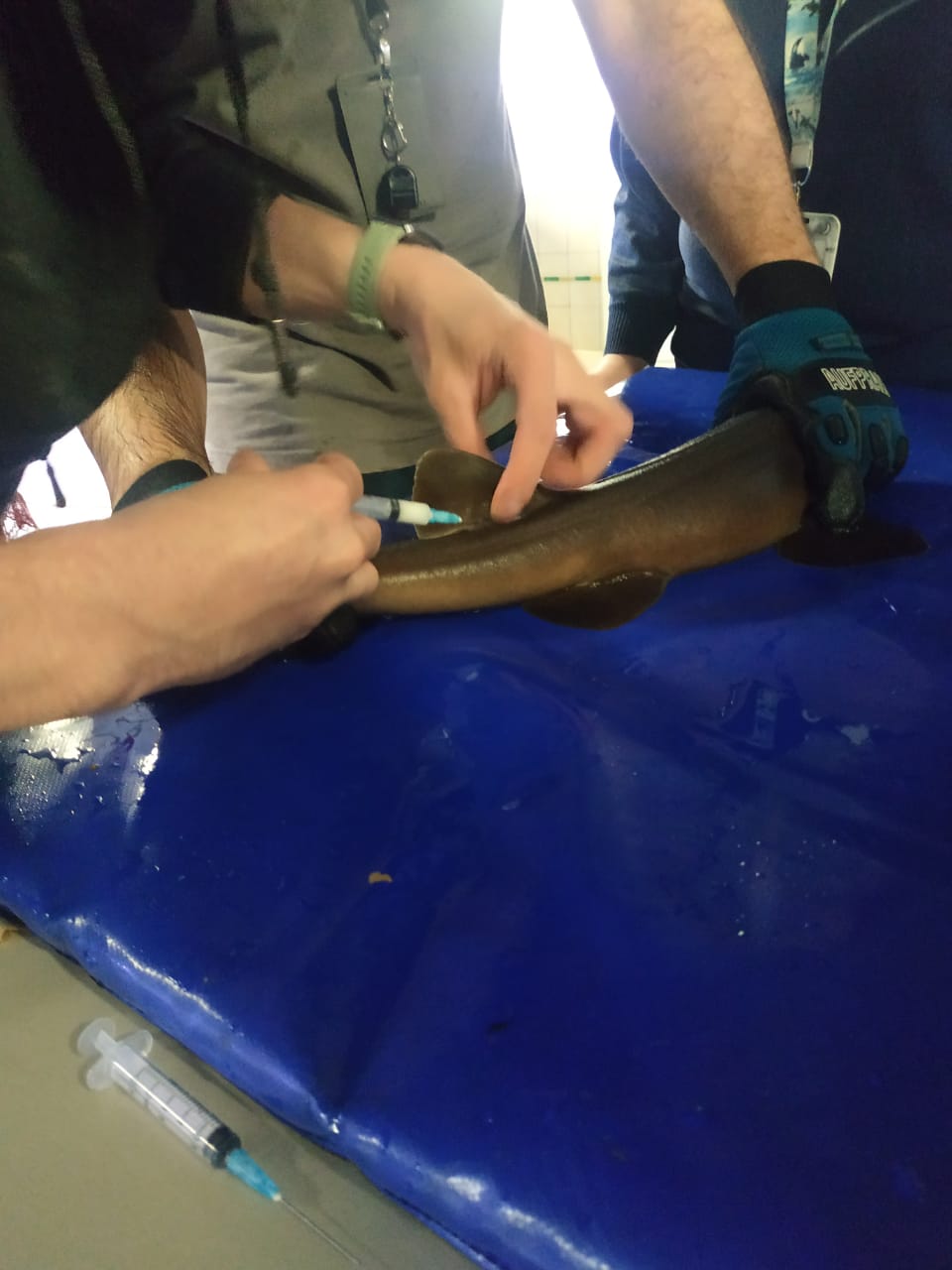 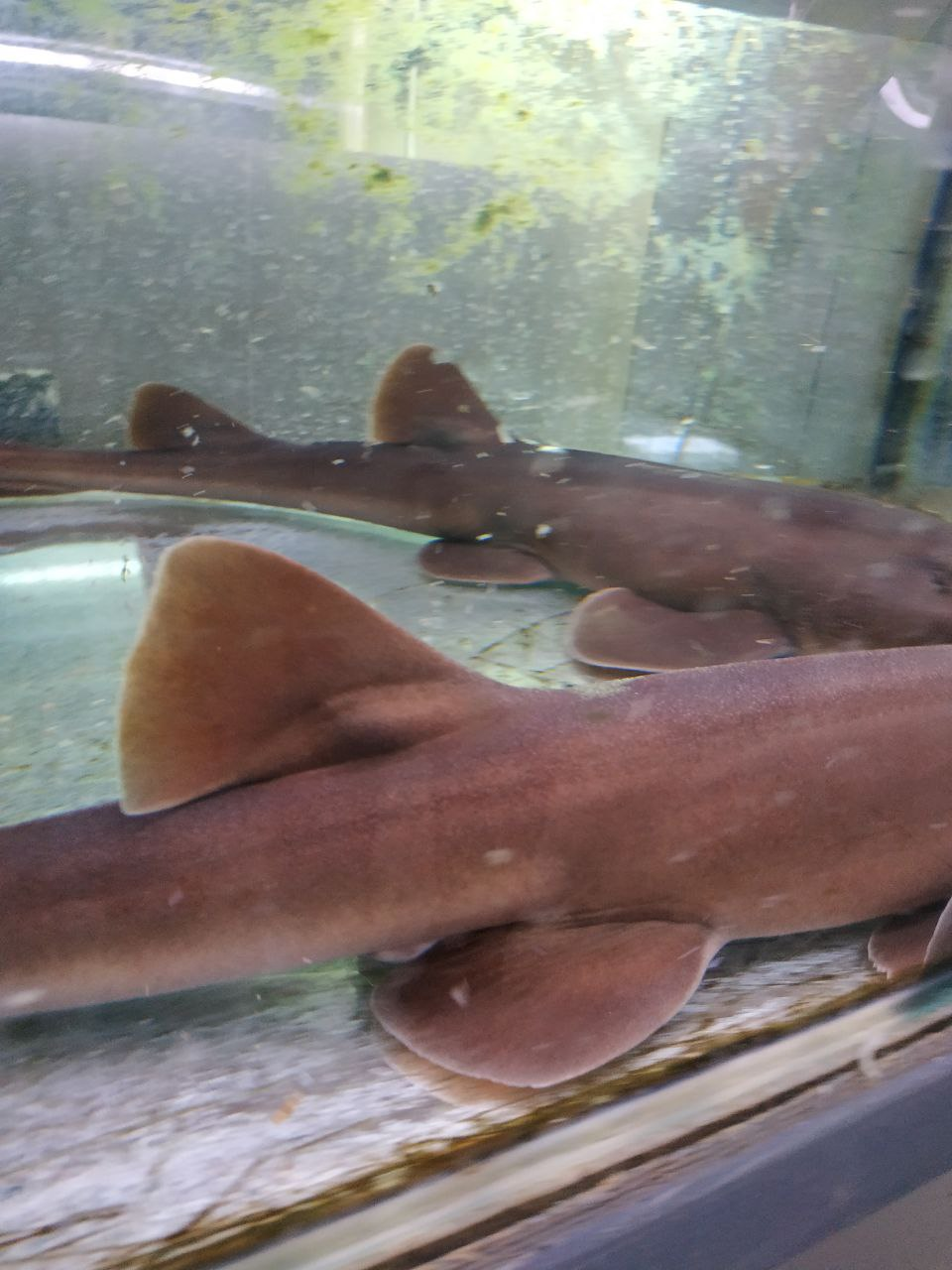 Кожная реакция в области укола
Процесс введения антигена
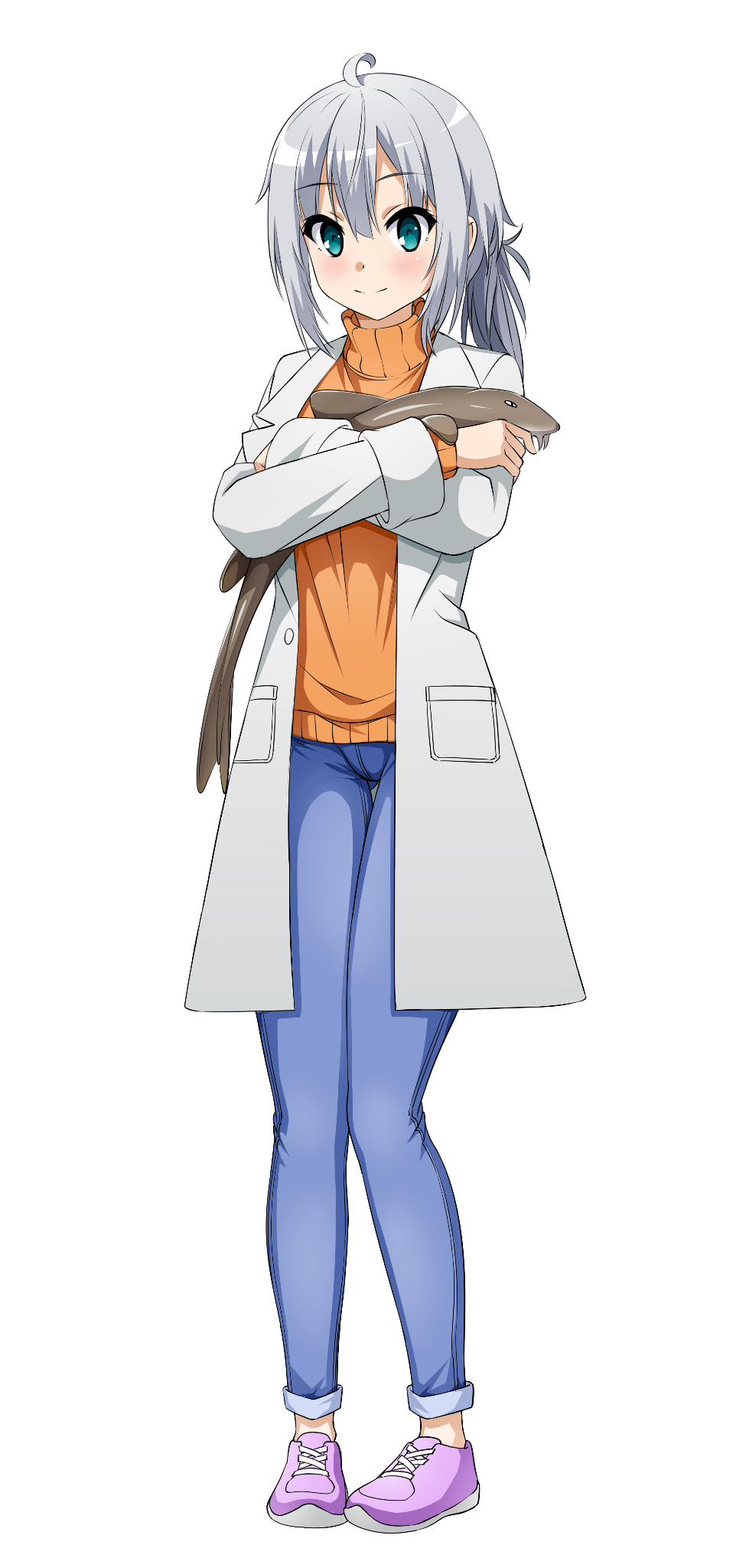 Благодарим за внимание!